Dose assessment due to radon exposure in dwellings, schools and kindergarten
Zdenka Stojanovska1, Zora S. Zunic2, Kremena Ivanova3,    Peter Bossew4, Blazo Boev1, Martina Tsenova3, Vaso Taleski1

1 Goce Delcev University, Faculty of Medical sciences, Stip, Republic of Macedonia
2 University of Belgrade, Institute of Nuclear Sciences “Vinča”, Belgrade, Serbia
3 National Center of Radiobiology and Radiation Protection, Sofia, Bulgaria
4 German Federal Office for Radiation Protection, Berlin, Germany
Objectives
This work is part of a wider survey of radon concentrations in indoor environment throughout the Balkan region, including international collaboration. 

Factor affecting, variation of indoor radon concentration in the dwellings, kindergarten and schools in three municipalities .
Dose assessment due to radon exposure in dwellings, schools and kindergarten.
Detectors
RSKS  detectors
Gamma 1 detectors
Provided by  producer Radosys, Hungary  as donation.
Analyzed in National Center of Radiobiology and Radiation Protection, Sofia, Bulgaria
Provided by Institute of Nuclear Sciences “Vinča”, Belgrade, Serbia.
Analyzed in Landauer Nordic (producer)  laboratory, Sweden.
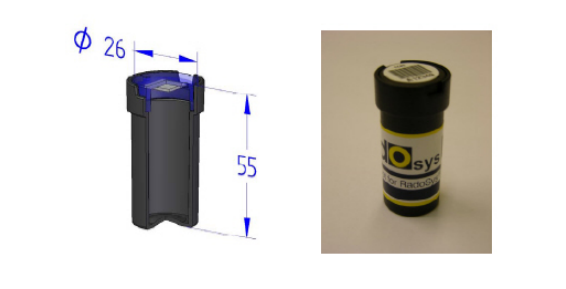 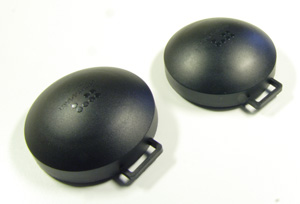